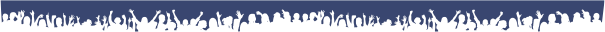 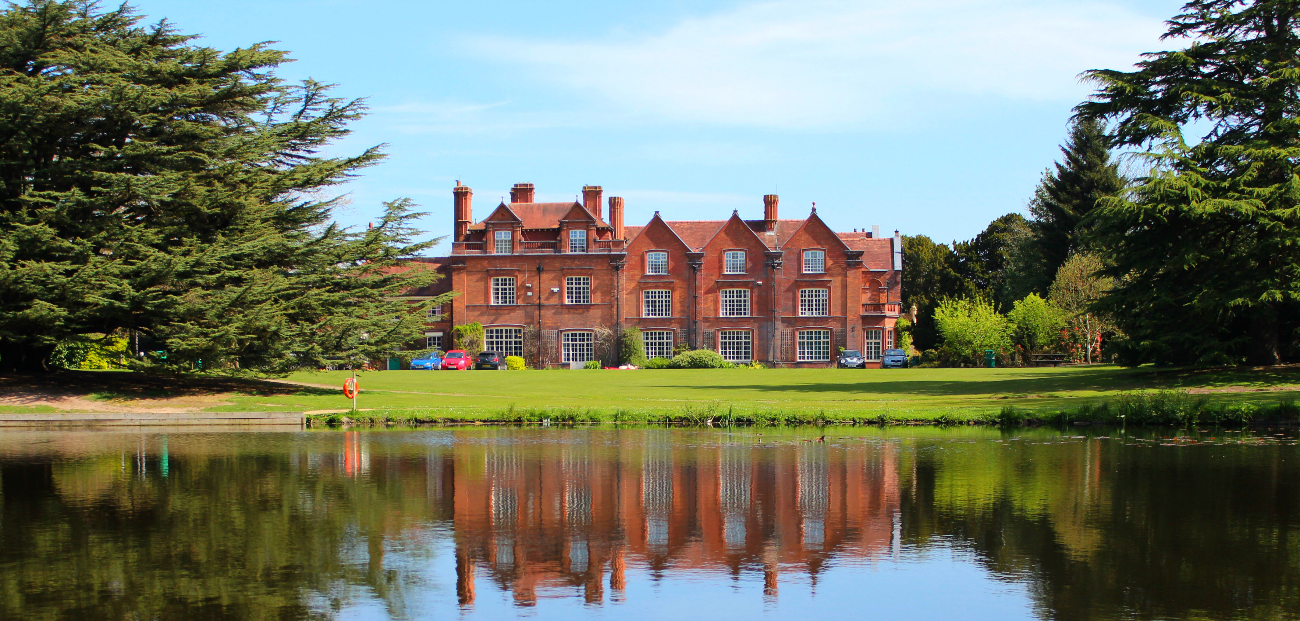 Nantwich, Reaseheath College
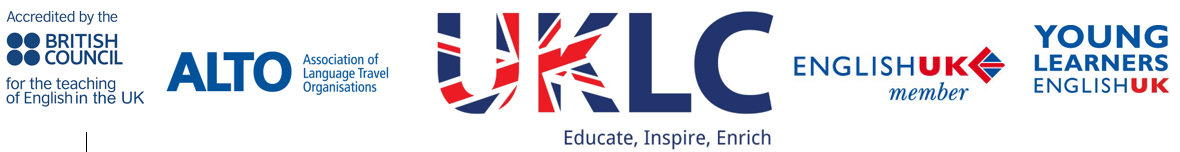 www.uklanguagecourses.com
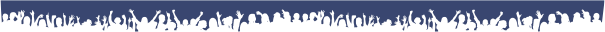 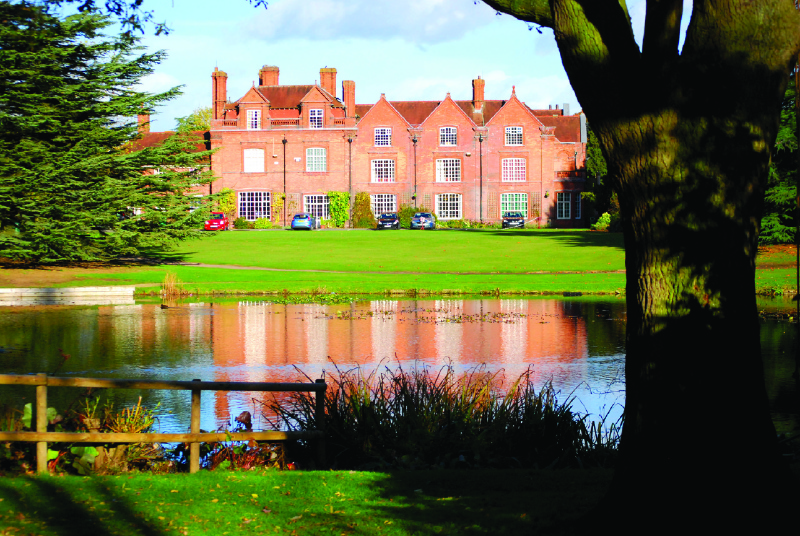 Nantwich, Reaseheath Collge – Main Building
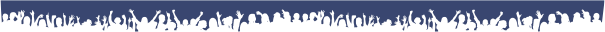 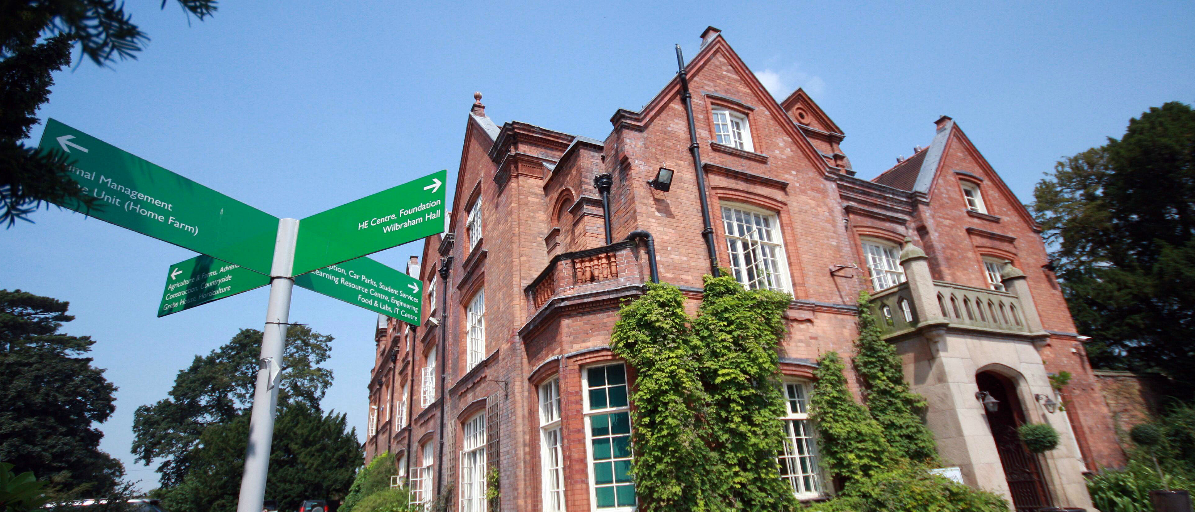 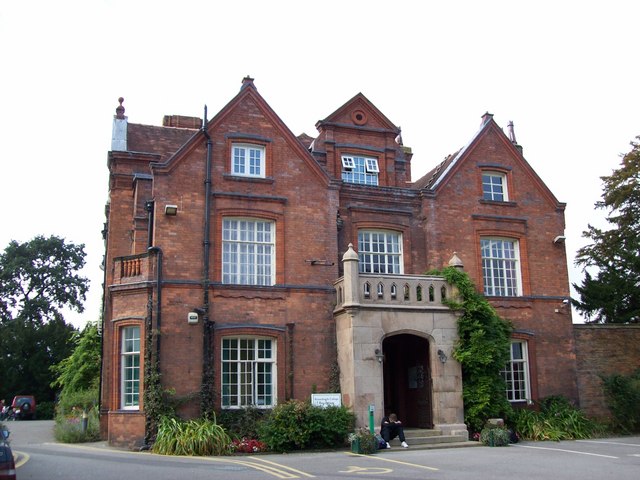 Nantwich, Reaseheath Collge – External
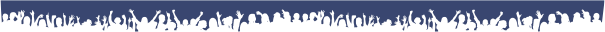 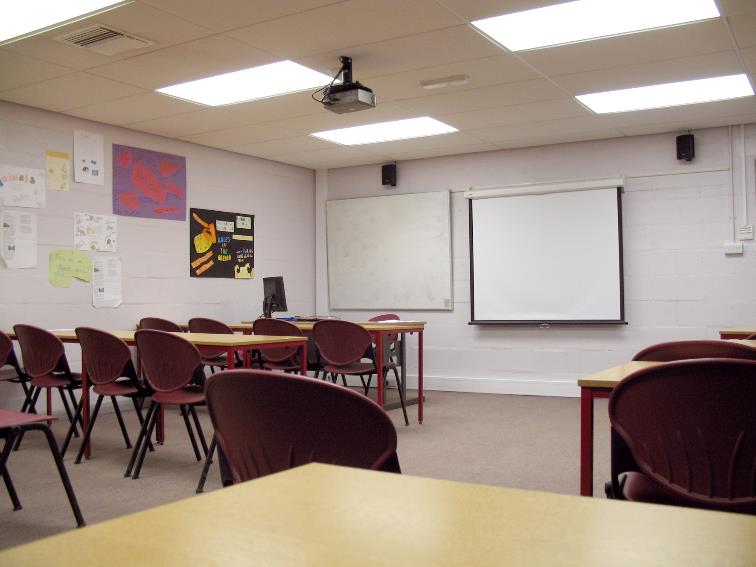 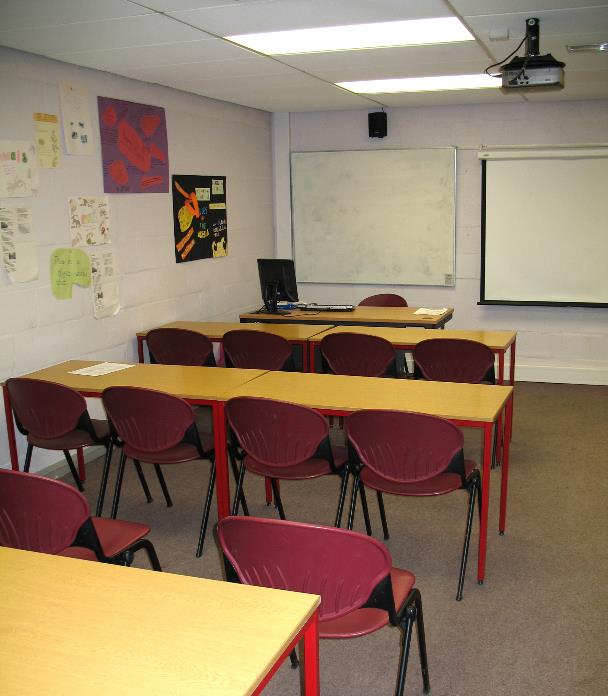 Nantwich, Reaseheath Collge – Classroom
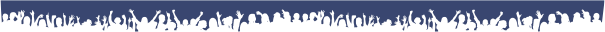 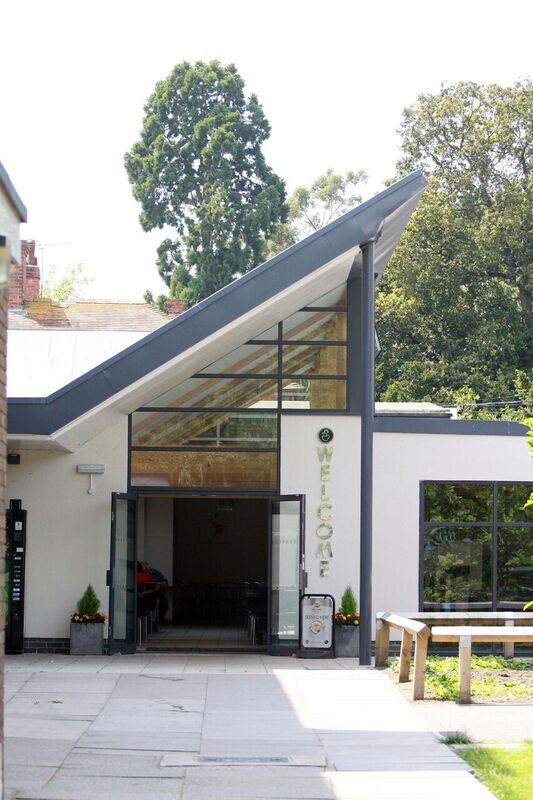 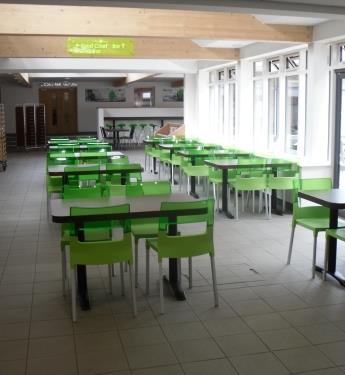 Reaseheath College – Dining Room
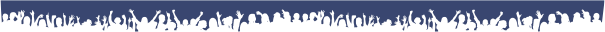 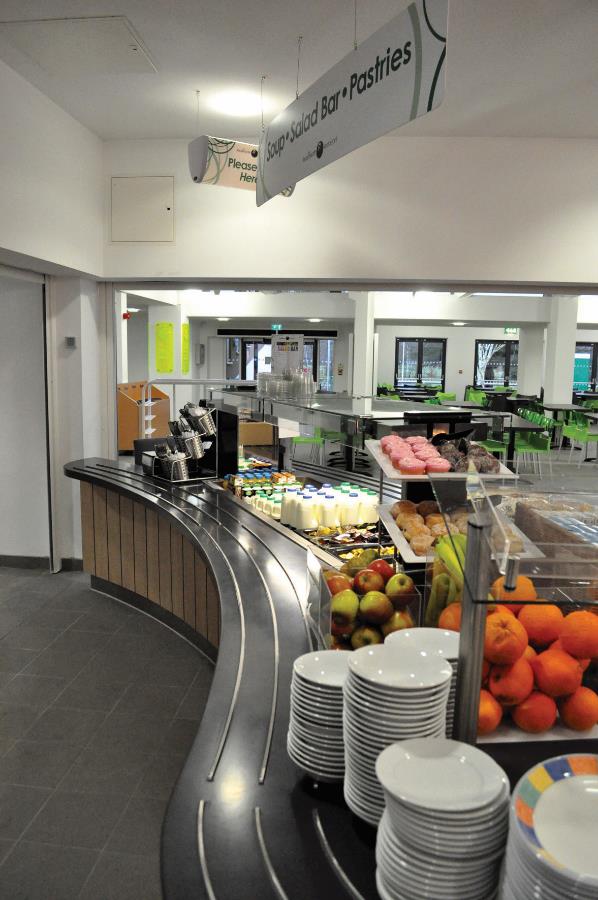 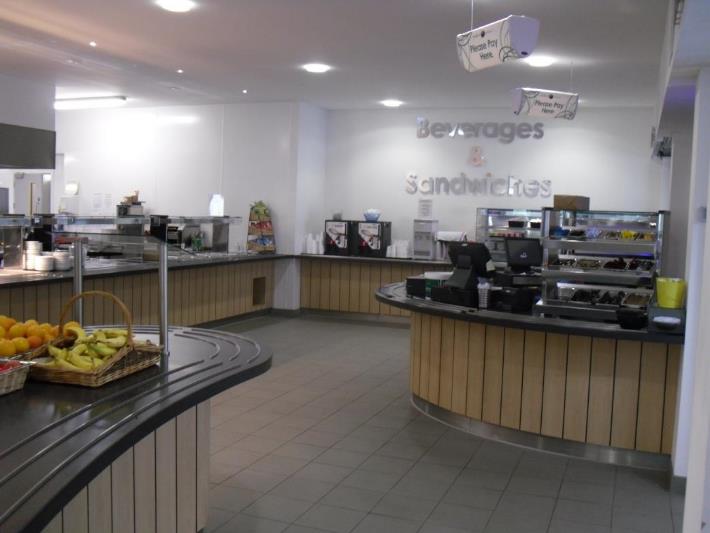 Reaseheath College – Canteen
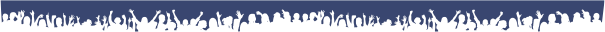 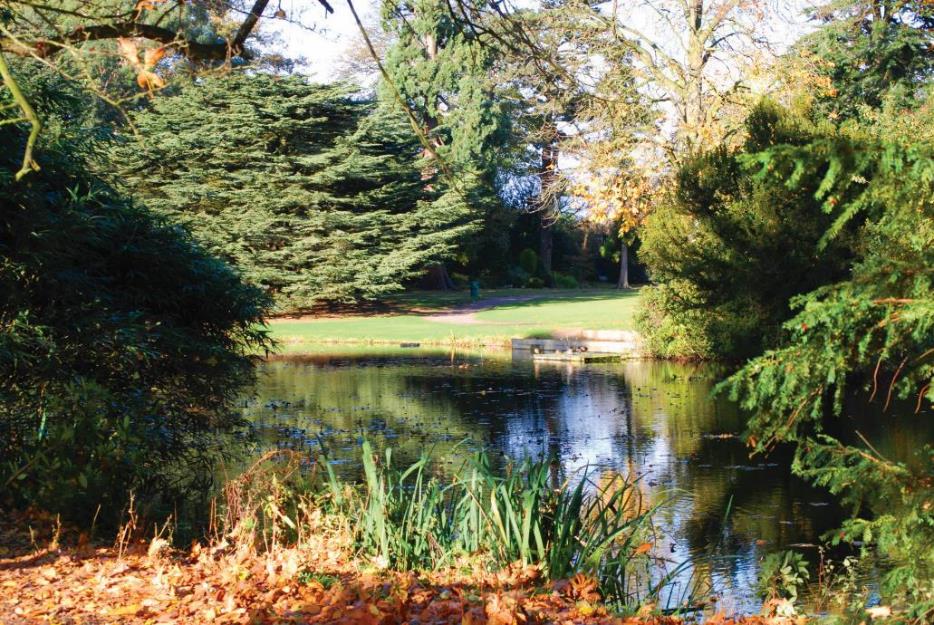 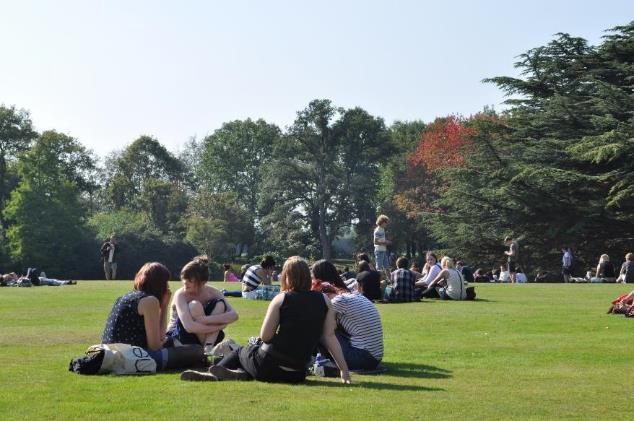 Nantwich, Reaseheath College – Outdoor Grounds
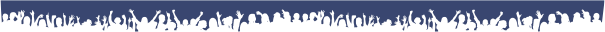 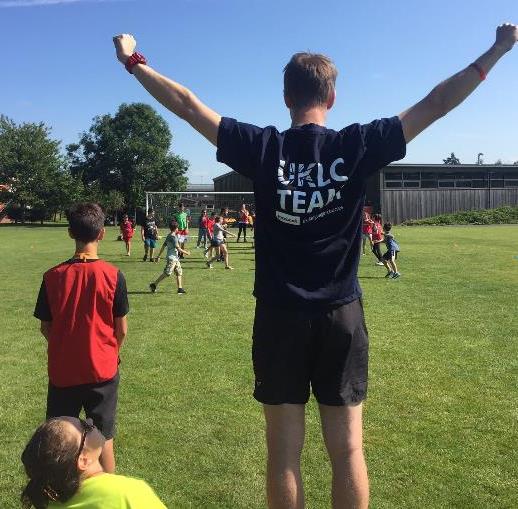 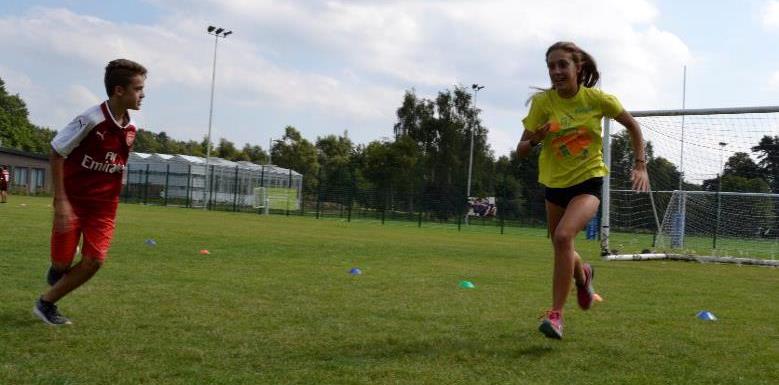 Reaseheath College – Sports Field
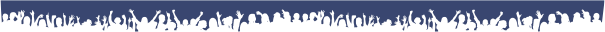 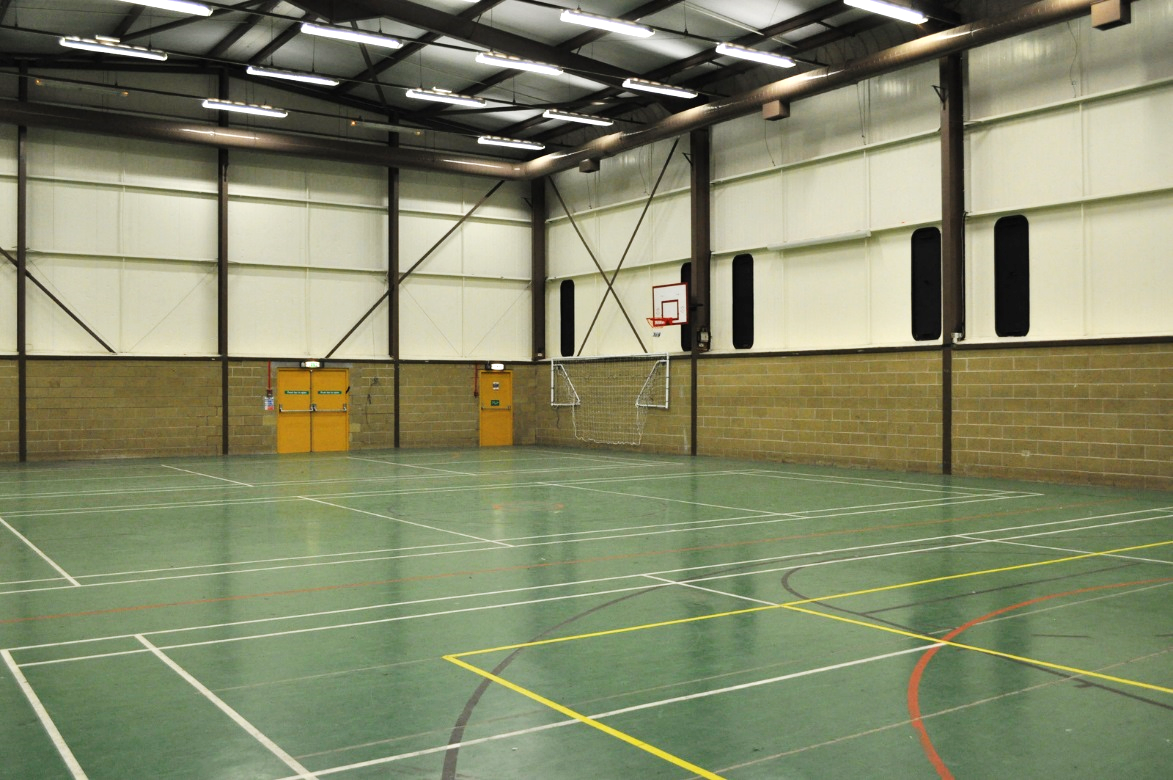 Reaseheath College – Indoor Sports Hall
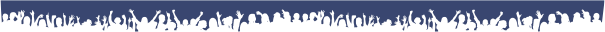 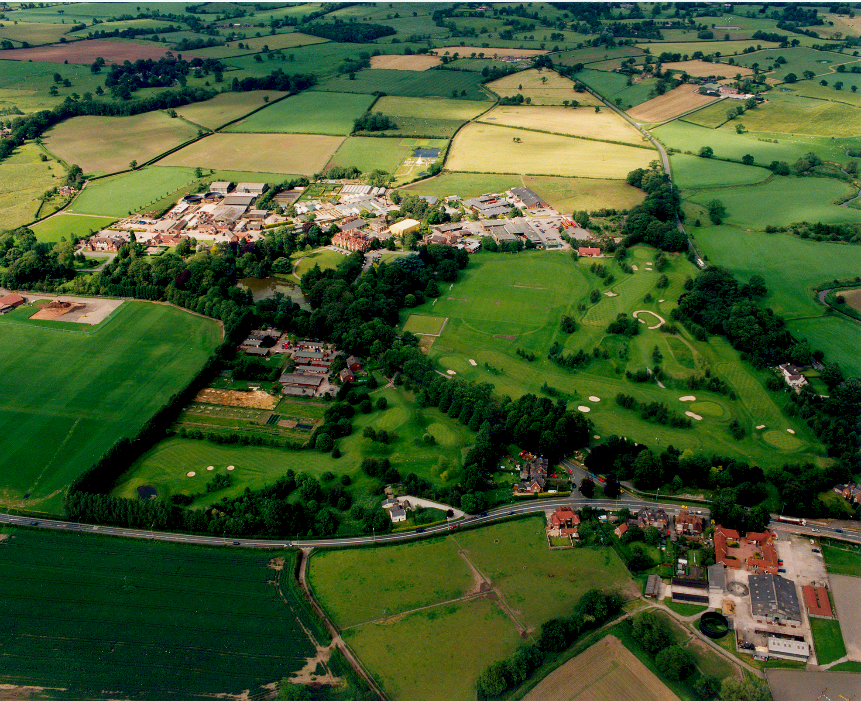 Reaseheath College – Aerial View
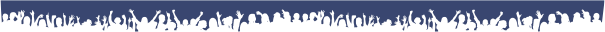 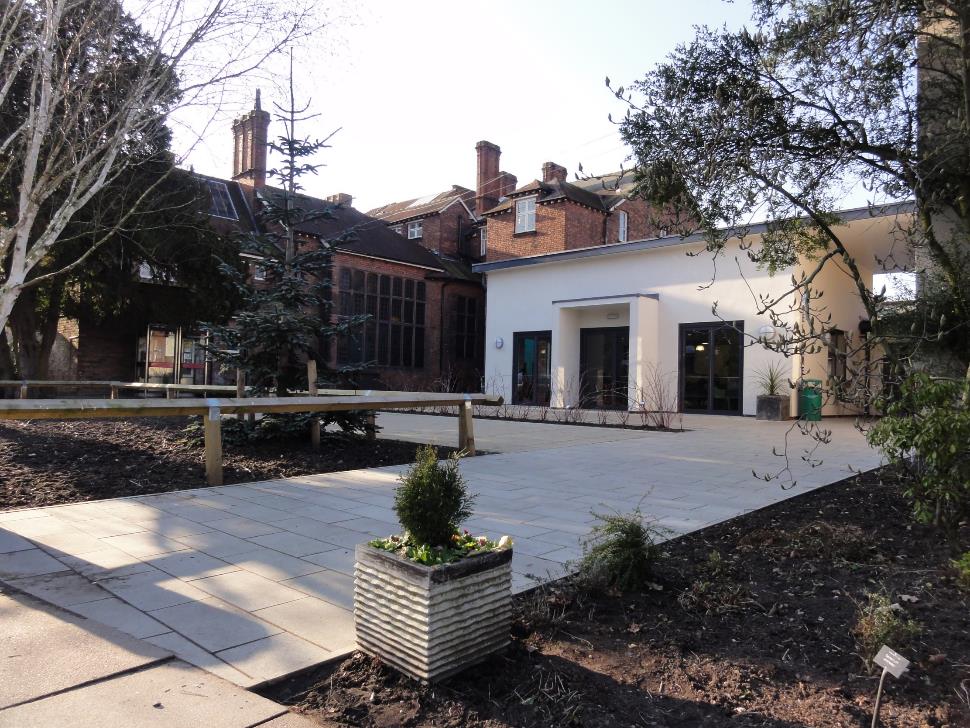 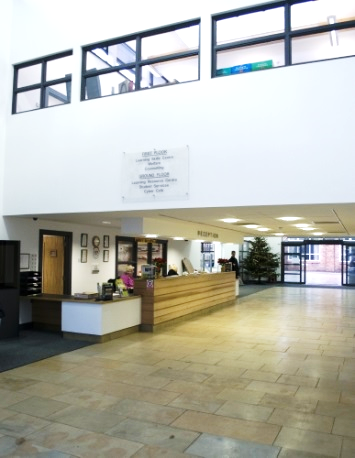 Reaseheath College – Main Entrance
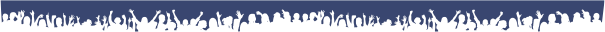 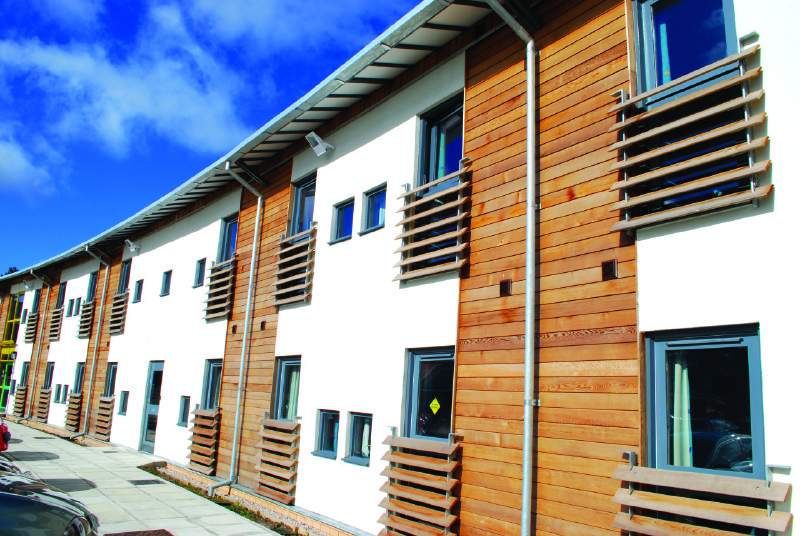 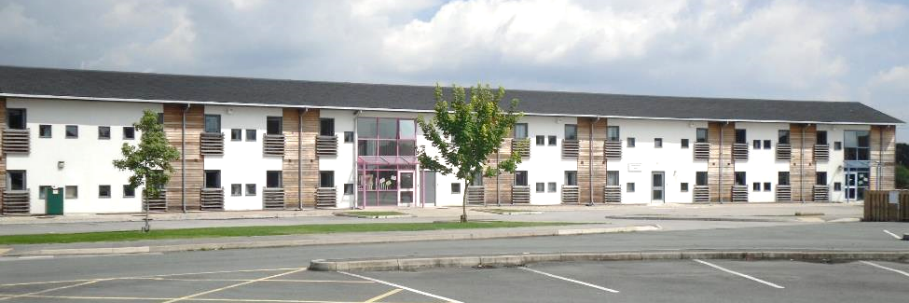 Reaseheath College –
 Accomodation External
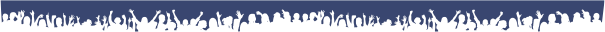 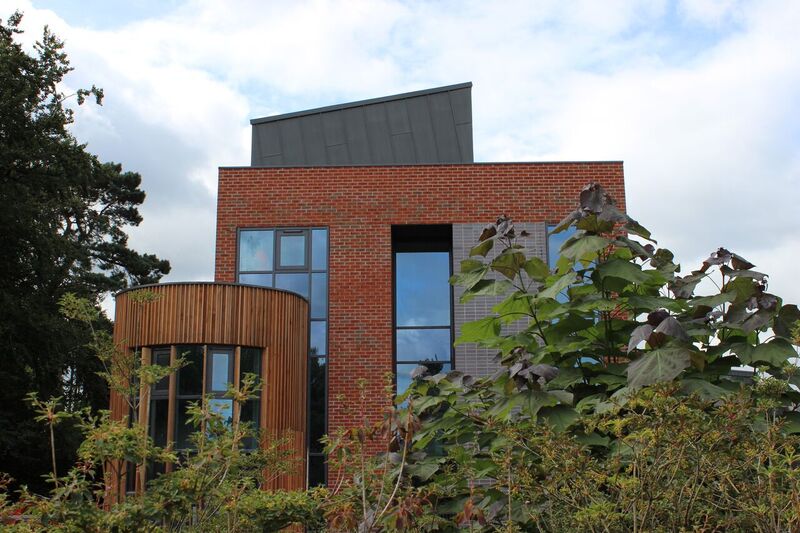 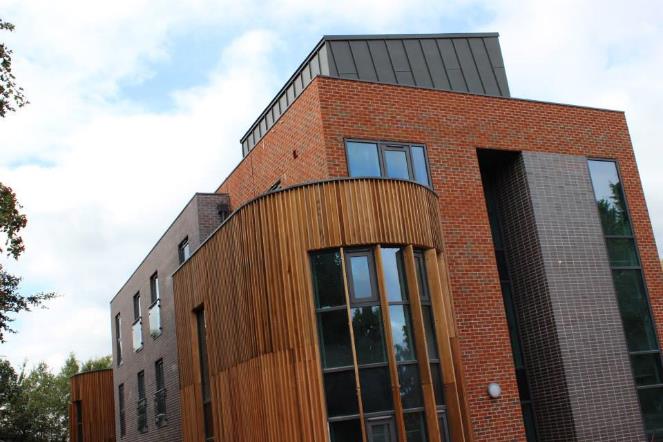 Reaseheath College – Accomodation External
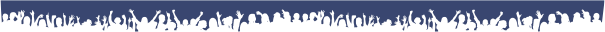 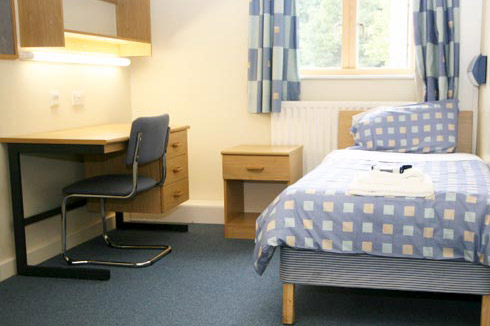 Reaseheath College – Accomodation 
All Single / Single En-suite
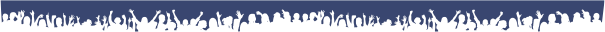 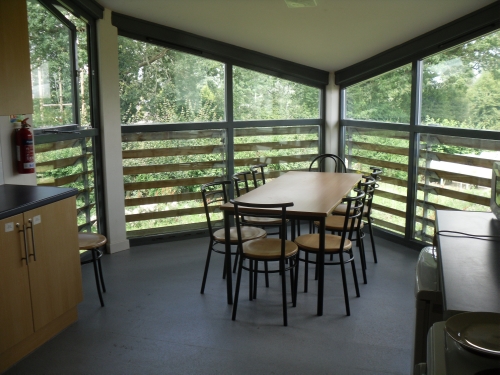 Reaseheath College – Accomodation Kitchen
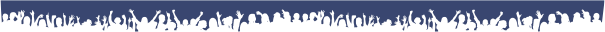 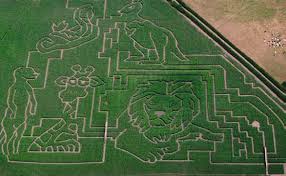 Reaseheath College – Maize Maze
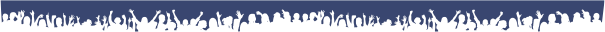 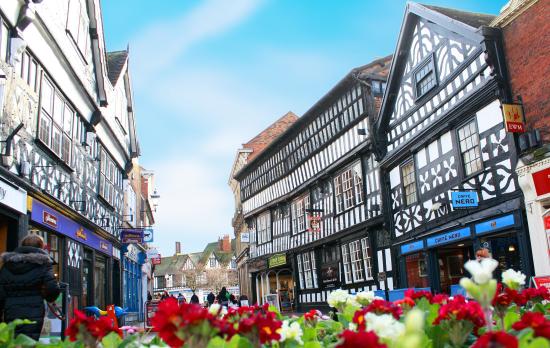 Nantwich
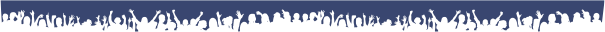 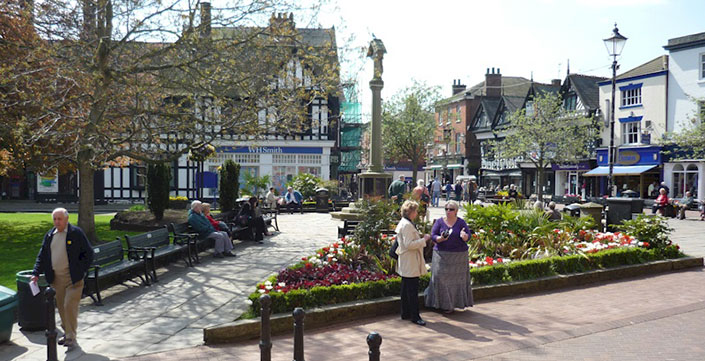 Nantwich
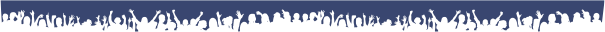 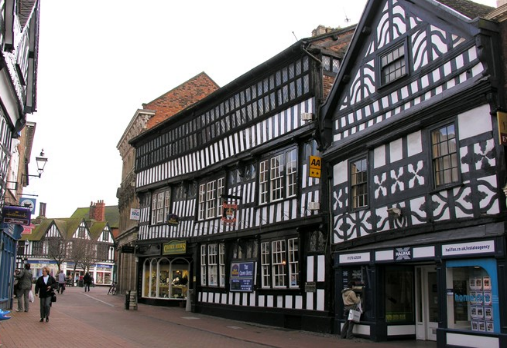 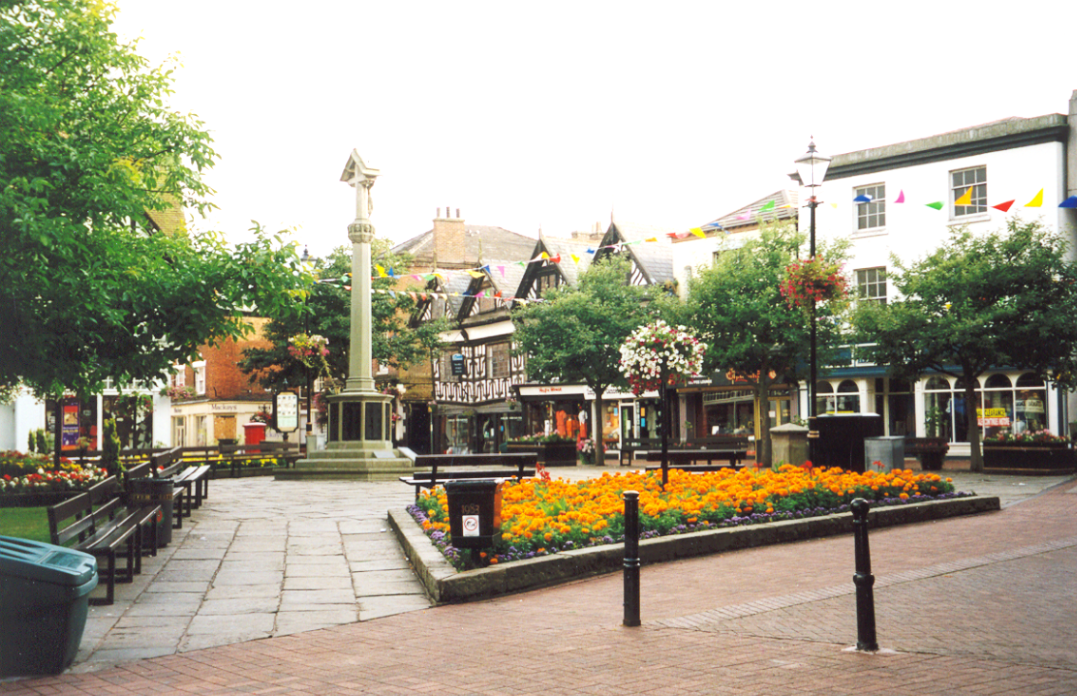 Nantwich
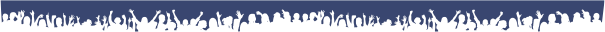 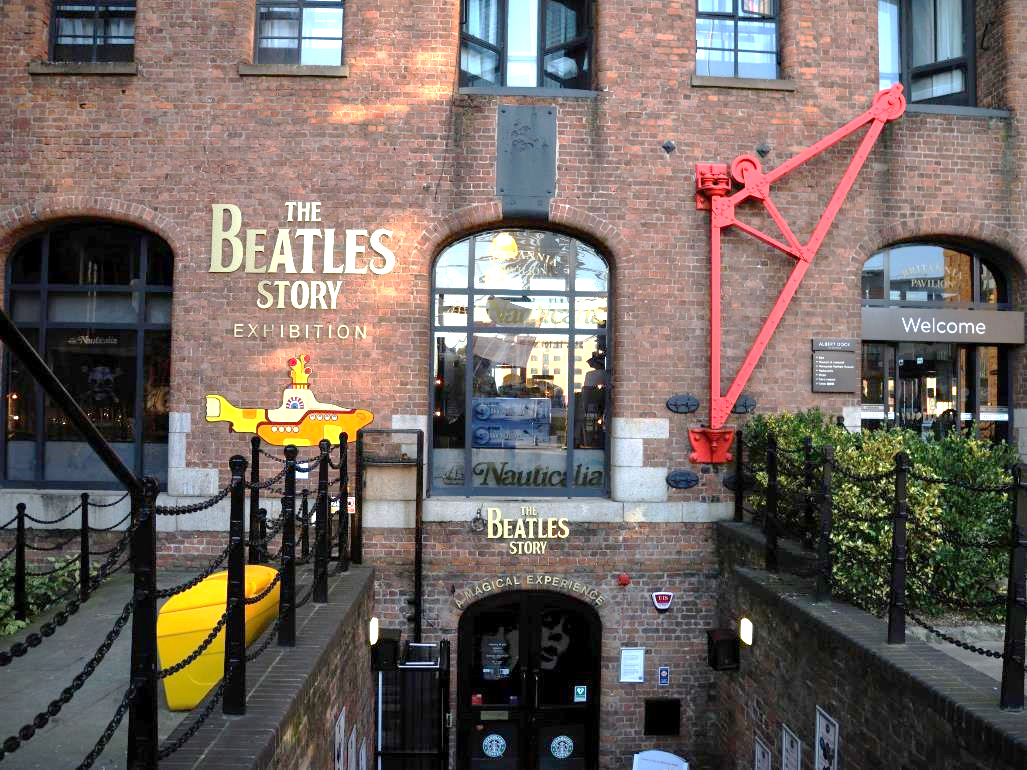 Excursion – Liverpool with Beatles Story
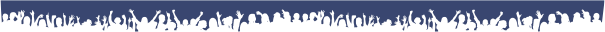 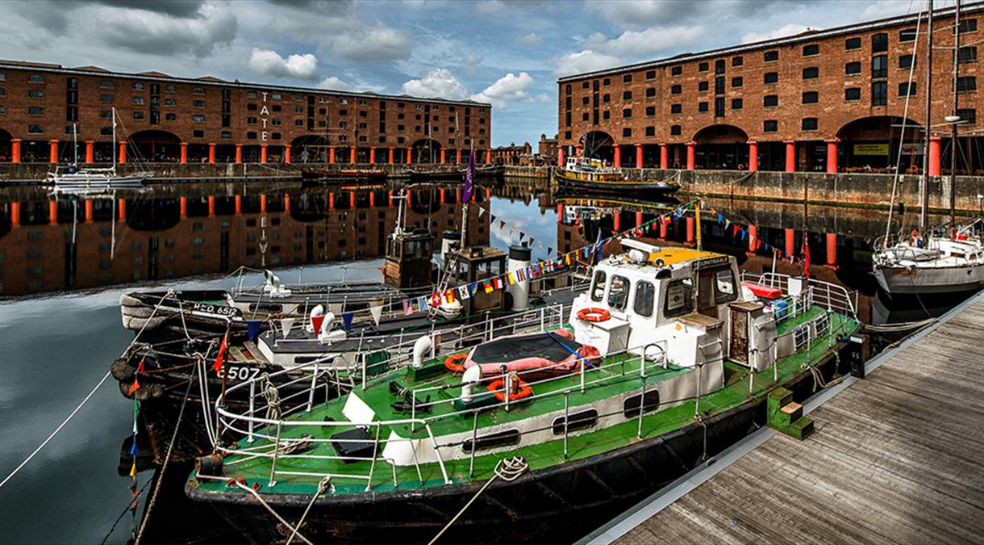 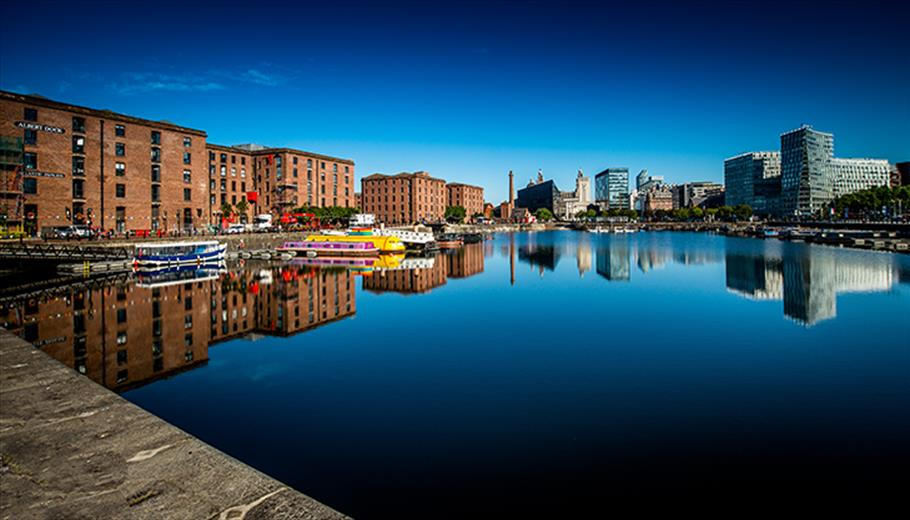 Excursion – Liverpool Albert Docks
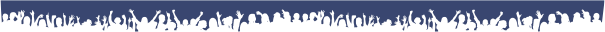 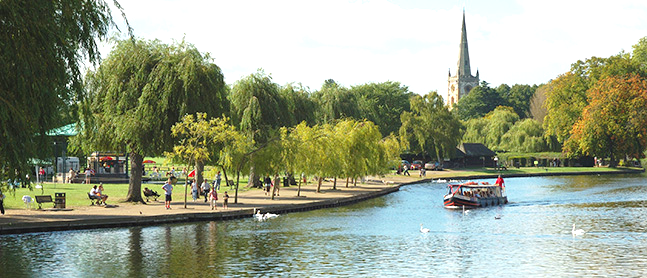 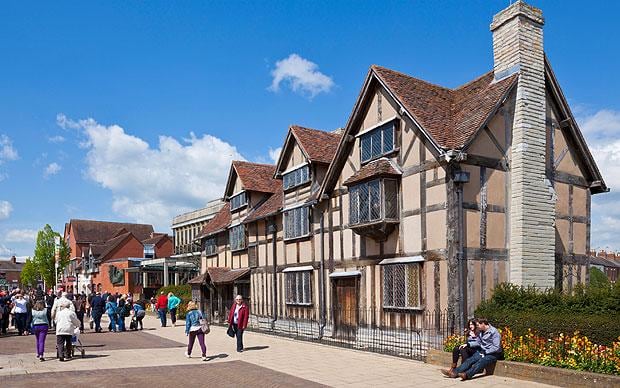 Excursion – Startford Upon- Avon with Shakespeare’s House
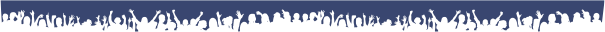 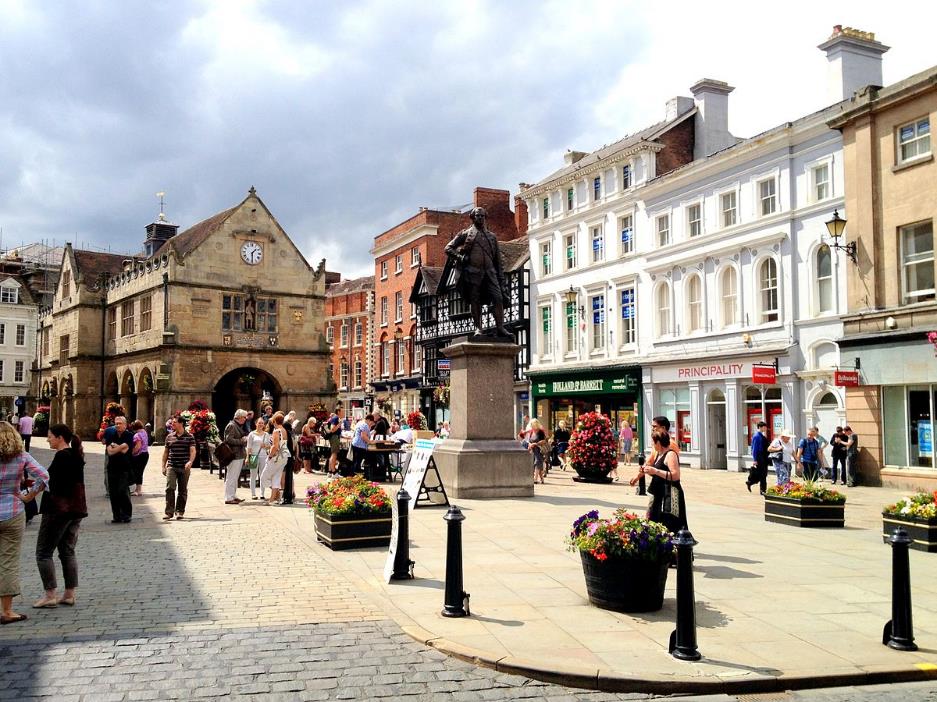 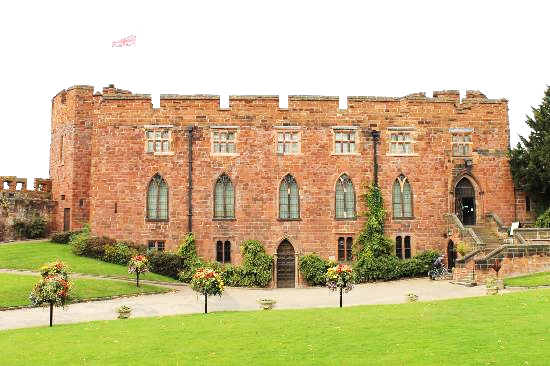 Excursion – Shrewsbury with Castle Museum
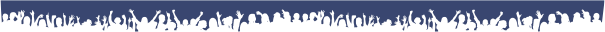 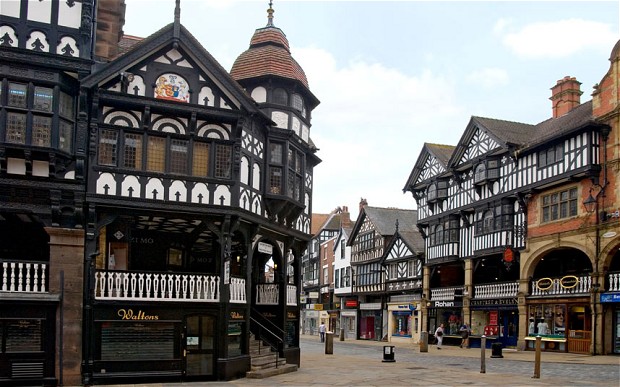 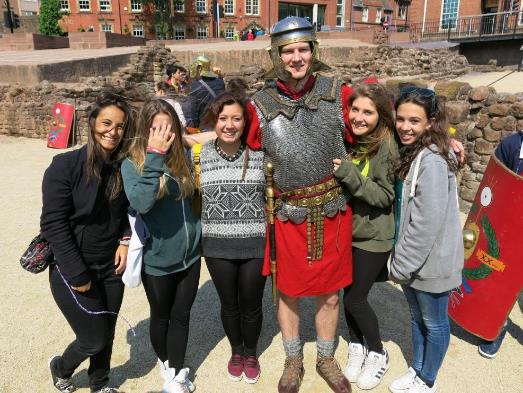 Excursion – Chester with Roman Tour